Welcome to CS4414 Systems Programming
Professor Ken Birman
Lecture 1
Cornell CS4414 - Spring 2023.
1
The modern computing world is complex!
“Cloud” computing systems at an insane scale, truly huge

So many moving parts…

New concept: SYSML.  This relates to the idea that we are creating systems to assist machine learning.
Cornell CS4414 - Spring 2023.
2
How we think of this in CS at Cornell
Modern PL and compilation tools
Networking

Distributed Systems

Databases
Great skills on a single NUMA server
Great skills on a cloud
Cloud Computing
Cornell CS4414 - Spring 2023.
3
How we think of this in CS at Cornell
Modern PL and compilation tools
Writing code that can perform    extremely well and keep the CPU   busy in a productive way

 Learning to leverage concurrency   in a correct, secure, effective way

 Understanding ways of “taking   control” over the hardware and the   OS so they will be ideally effective
Networking

Distributed Systems

Databases
Great skills on a single NUMA server
Great skills on a cloud
Cloud Computing
Cornell CS4414 - Spring 2023.
4
Agenda for this first lecture?
A glimpse of this entire complicated, huge, crazy puzzle!

What does it even mean to “be in control” of the computer and the OS and the disk?

Why start with C++ and Linux?
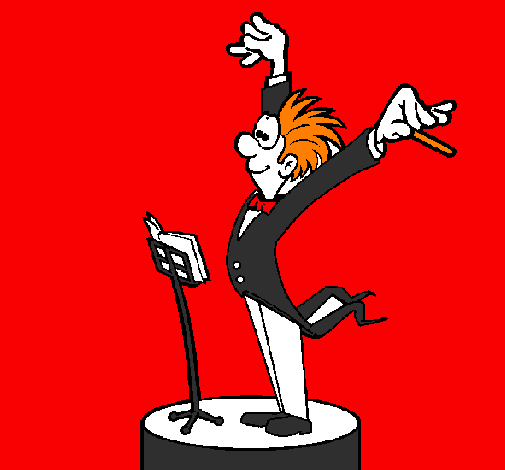 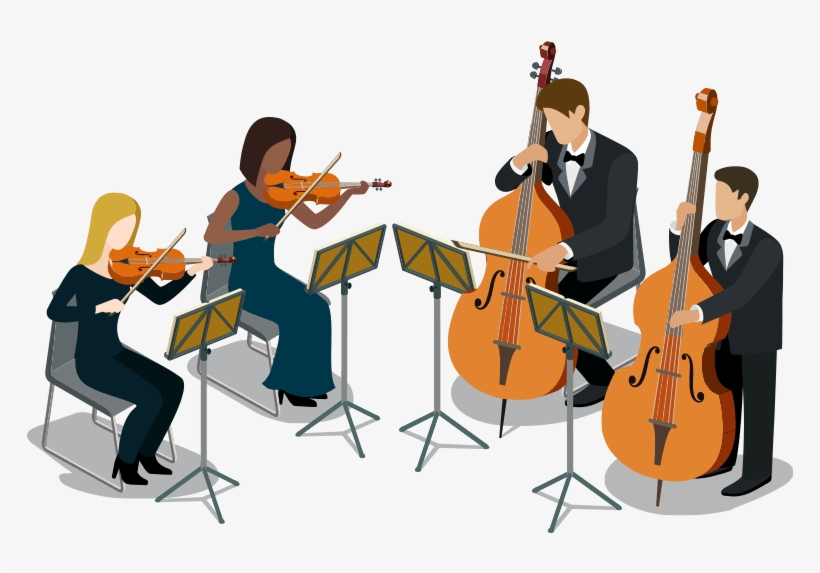 Cornell CS4414 - Spring 2023.
5
“Idea map” for The whole semester
We favor C++ 20 here.   It isn’t the only option (Rust is cool, for example), but we’ll use C++ 20 because industry seems to like it.  C++ 20 is very stable, but C++ 23 will eventually replace it
The application must express your ideas in an elegant, efficient way using a language that promotes correctness and security while mapping cleanly to the hardware Linux abstractions expose that hardware in easily used forms.
Hardware: Capable of parallel computing, offers a NUMA runtime environment with multiple CPU cores.
Linux: The operating system “manages” the computer for us and translates hardware features into elegant abstractions.
Cornell CS4414 - Spring 2023.
6
When you write a program, does It matter how it gets executed?
Most people are familiar with Java and Python

Java has lots of data types (and lots of fancy syntax!), generics, other elaborate language features and compiles to a mix of machine code and programming language runtime logic.

Python is easier: No need to fuss with data types, easy to create arrays and transform all the objects with just one step.
Cornell CS4414 - Spring 2023.
7
When you write a program, does It matter how it gets executed?
Which is better?
Java
Python

… why?
Most people are familiar with Java and Python

Java has lots of data types (and lots of fancy syntax!), generics, other elaborate language features and compiles to a mix of machine code and programming language runtime logic.

Python is easier: No need to fuss with data types, easy to create arrays and transform all the objects with just one step.
Cornell CS4414 - Spring 2023.
8
Considerations people often cite
Expressivity and Efficiency: Can I code my solution elegantly and easily?  Will my solution perform well?

Correctness: If I end up with buggy code, I’ll waste time (and my boss won’t be happy).  A language should facilitate correctness.

Productivity: A language is just a tool.  The easier it is to do the job (which is to solve some concrete problem), the better!
Cornell CS4414 - Spring 2023.
9
A subtle consideration: Modularity and compositionality
Don’t fix things that already work.  Ideally, we want the system to provide lots of pre-packaged solutions for common tasks.  

As a systems person, I’m very focused on this idea of pre-packaged modular solutions.

Modern machine learning forces us to think in these terms!
Cornell CS4414 - Spring 2023.
10
Microsoft FarmBeats Example
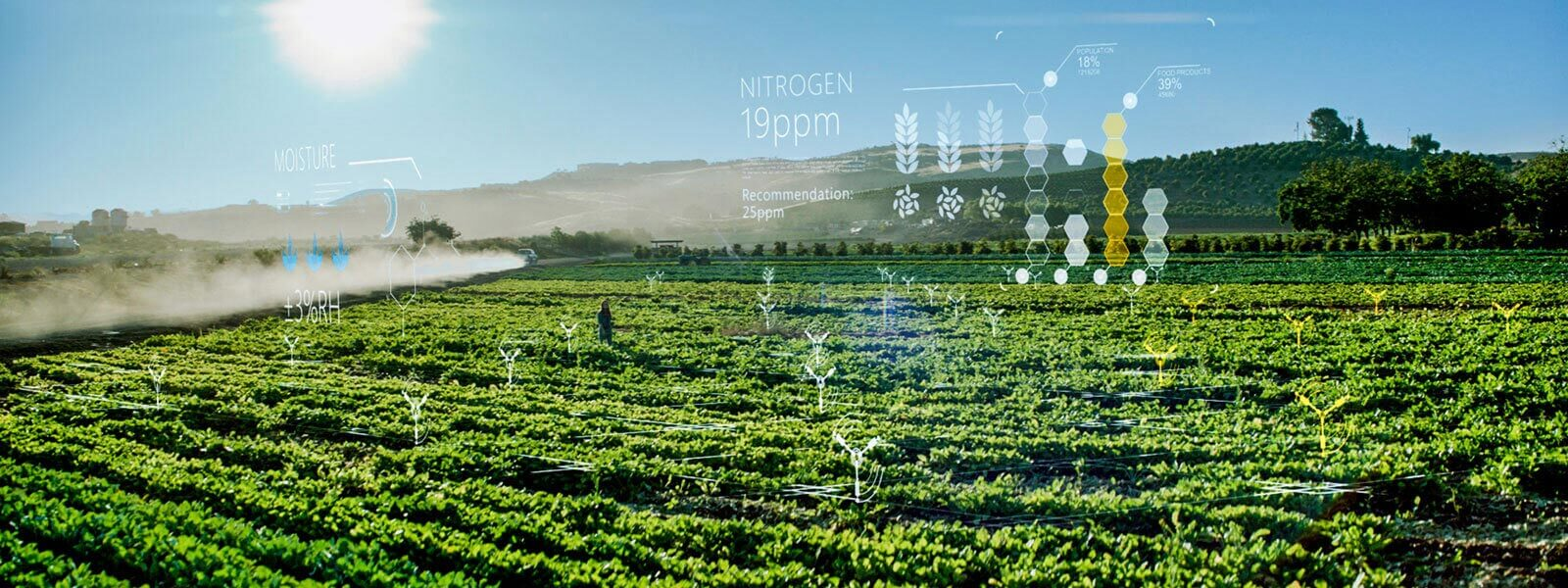 How manyprograms arein use here?


… hundreds!  A modern computing applications is a software ecosystem
Cornell CS4414 - Spring 2023.
11
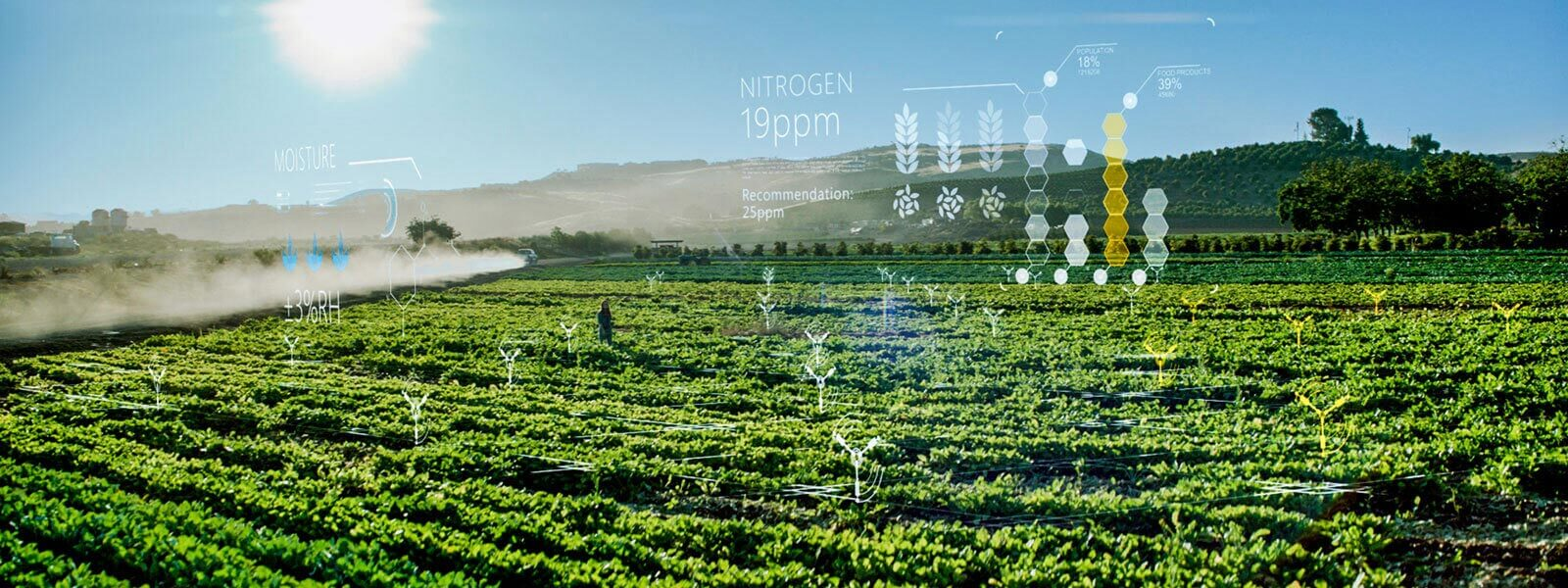 … this is the complication
As we deal with larger and larger scale, the “modules” won’t be simple things like a library that deals with managing a sorted list

We may need to “compose” entire programs or even systems, which will need to share files or perhaps “objects”.

… the programming language is just a part of this ecology
Cornell CS4414 - Spring 2023.
12
Drill-down considerations
We want our solutions to perform well and “scale well”.

For many tasks this involves working on the “cloud” (big remote data centers, like AWS or Microsoft Azure or Google).

In the cloud you rent the machines you need, as needed, but pay for what you use.  So performance  $$$.
Cornell CS4414 - Spring 2023.
13
Drill-down considerations
Which performs better?
Java
Python
… something else?

… why?
We want our solutions to perform well and “scale well”.

For many tasks this involves working on the “cloud” (big remote data centers, like AWS or Microsoft Azure or Google).

In the cloud you rent the machines you need, as needed, but pay for what you use.  So performance  $$$.
Cornell CS4414 - Spring 2023.
14
Reasons we care about performance
Modern forms of computing are very power-hungry!  And this is causing growing impact on the global “electricity footprint” associated with popular ways of solving problems.

Future of civilization might depend on whether your code can minimize the amount of electricity it consumes!
Cornell CS4414 - Spring 2023.
15
Roughly 1% of global electric use, doubling roughly every 2 years!
Reasons we care about performance
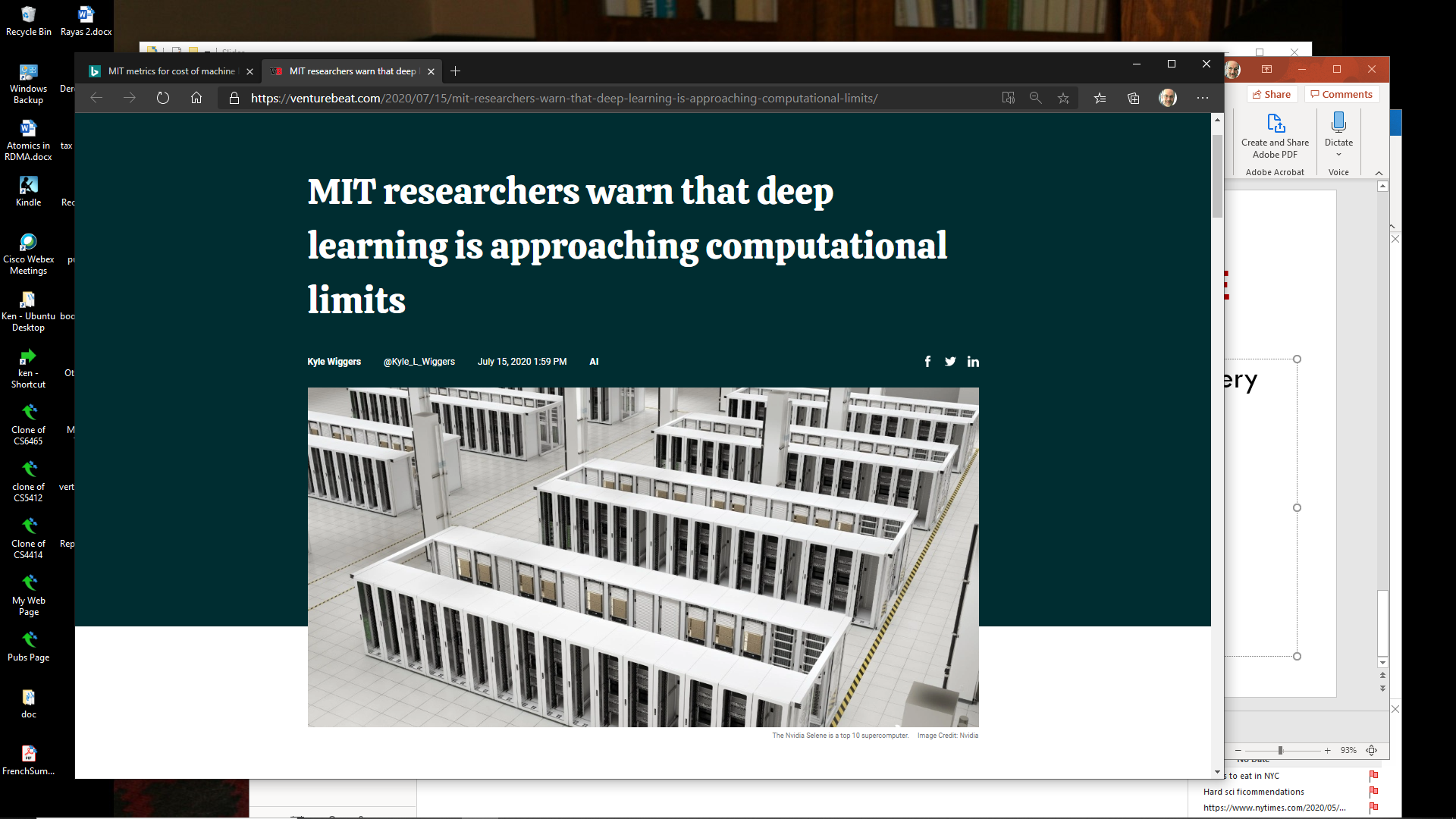 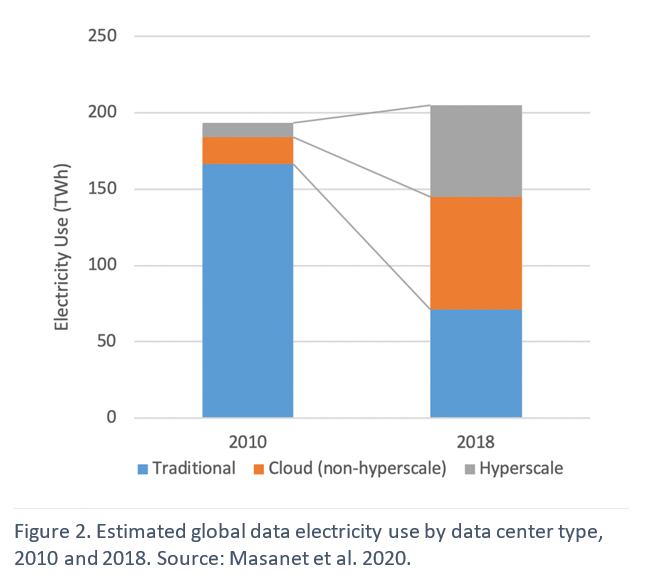 Modern forms of computing are very power-hungry!  And this is causing growing impact on the global “electricity footprint” associated with popular ways of solving problems.

Future of civilization might depend on whether your code can minimize the amount of electricity it consumes!
https://energyinnovation.org/2020/03/17/how-much-energy-do-data-centers-really-use/
https://venturebeat.com July 15, 2020
Cornell CS4414 - Spring 2023.
16
Compute time to train ML models
How much of this is really due to inefficient use of the language and hardware?  Probably a lot!
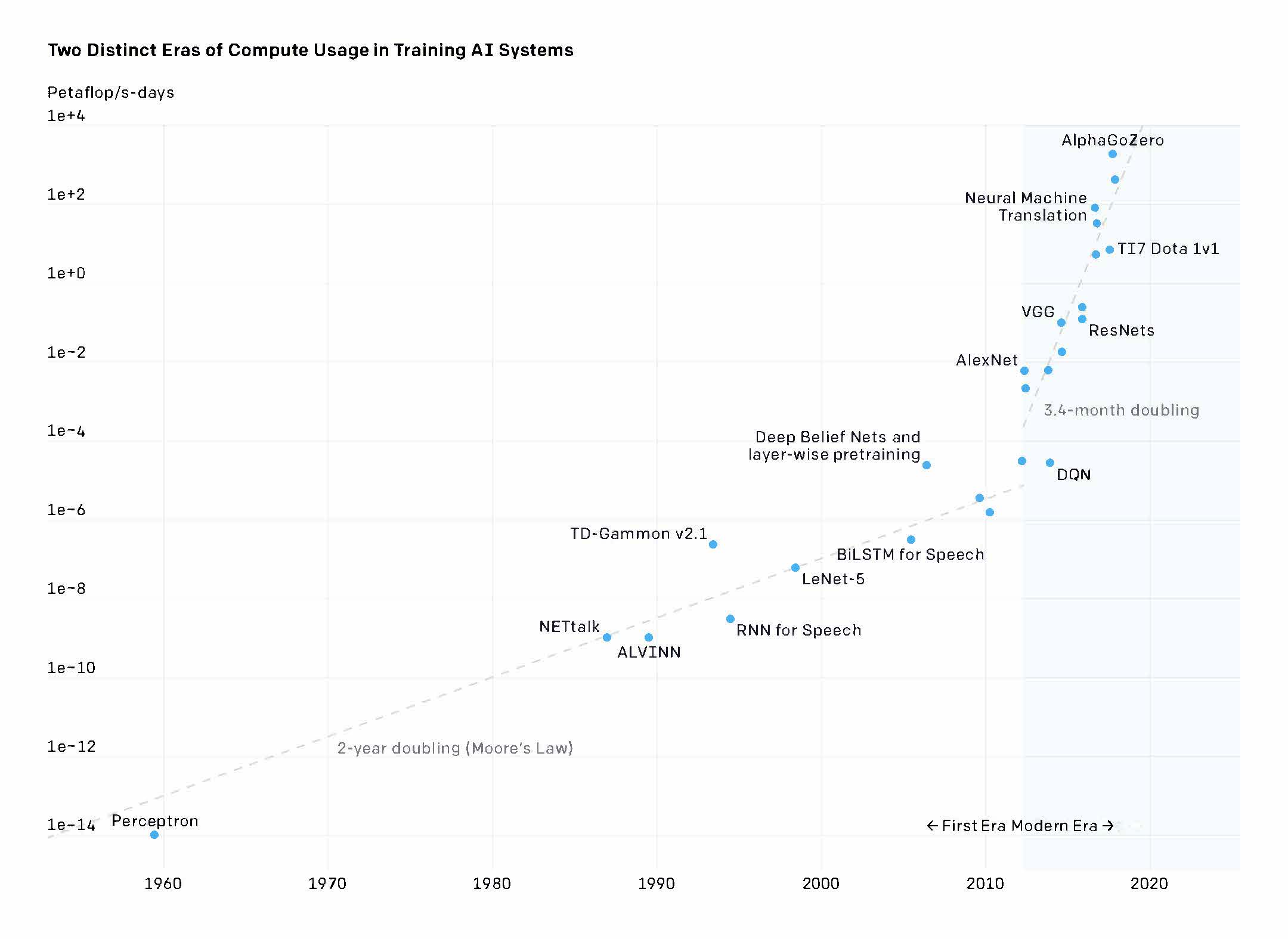 3.4-month doubling
2-year doubling (Moore’s Law)
Cornell CS4414 - Spring 2023.
17
Some cars have insane speed buttons…
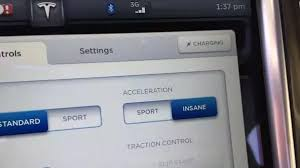 Guess what?  So do         computers!

  In CS4414 we’ll push the button.


              (in ways that are correct, secure, natural, elegant)
Cornell CS4414 - Spring 2023.
18
Smart use of the “platform” is how!
In CS4414 we will be learning about the Linux operating system.  Linux is universal these days.

We will use C++ 20 as our programming language.  

And we’ll learn to write code in smart ways that use the hardware and software “ideally” to get the best possible speed.
Cornell CS4414 - Spring 2023.
19
Why Linux?  Does the O/S even matter?
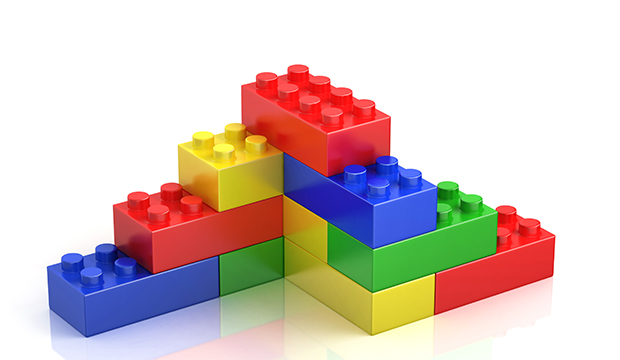 When building “interesting” applications we often put a few building blocks together, Lego style.  

Linux is full of small, easily used building blocks for common tasks, and has easy ways to connect things to make a bigger application from little pieces.

Productivity rises because you often don’t need to build new code – you can just use these existing standard programs in flexible ways.
Cornell CS4414 - Spring 2023.
20
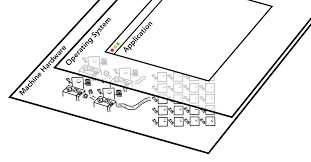 Linux and the Hardware: twoSides of the system architecture
We will be learning about the modern computer hardware, not so much from an internals perspective, but as users.

Linux lets you design applications that correspond closely to the hardware.  But then we need a programming language that lets us talk directly to the operating system and the hardware.
Cornell CS4414 - Spring 2023.
21
Why are Python and Java expensive?
Python: Interpreted
Java: Runtime overheads
Compiles (twice: to byte code, then via JIT) but rarely exploits full power of hardware.  Limited optimizations, parallelism
Dynamic types and polymorphism are costly.
Everything is an object, causing huge need for copying and garbage collection.
It feels as if your programs run inside layers and layers of “black boxes”
Compiles to a high-level representation that enables an “interpretive” execution model. 
In fact, Python is like a “general machine” controlled by your code: Python itself runs on the hardware.  Then your code runs on Python!
Gradual typing: Python is very laissez-faire and can’t optimize for specific data types.
Cornell CS4414 - Spring 2023.
22
How does C++ avoid these pitfalls?
C++ objects are a compile-time feature.  At runtime, all the type-related work is finished: no runtime dynamics.The compiler “inline expands” and optimizes heavily.   You help it.
Computers execute billions of instructions per second, yet we can write code that will minimize the instructions and shape the choices.Parallelism is easy, and the compiler automatically leverages modern hardware features to ensure that you will have highly efficient code.
Cornell CS4414 - Spring 2023.
23
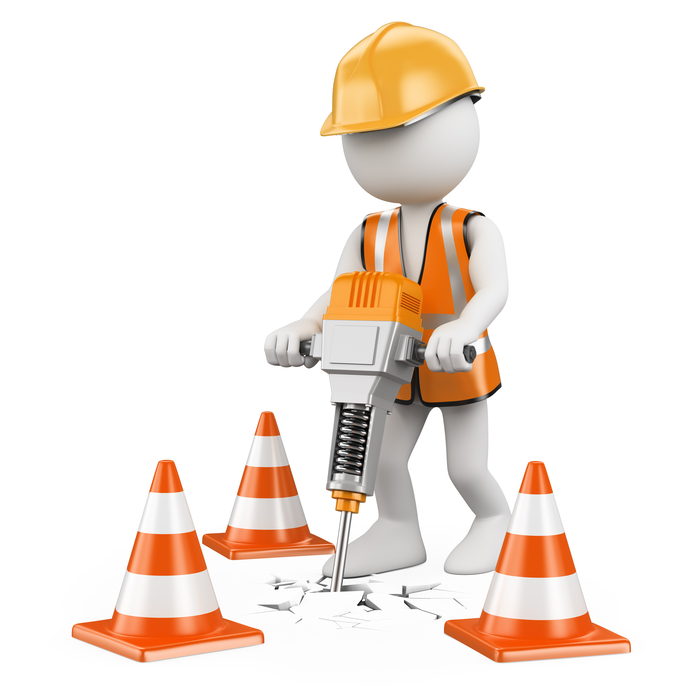 Let’s Drill down on speed
For some situations, C++ can be thousands of times faster than Python or Java, on a single machine!    
 Typically, these are cases where the application has a lot of   parallelism that the program needs to exploit.
 For example, identifying animals in a photo entails a lot of   steps that involve pixel-by-pixel analysis of the image
 But in fact, we can get substantial speedups just scanning     large numbers of big files… hence our word-count demo
Cornell CS4414 - Spring 2023.
24
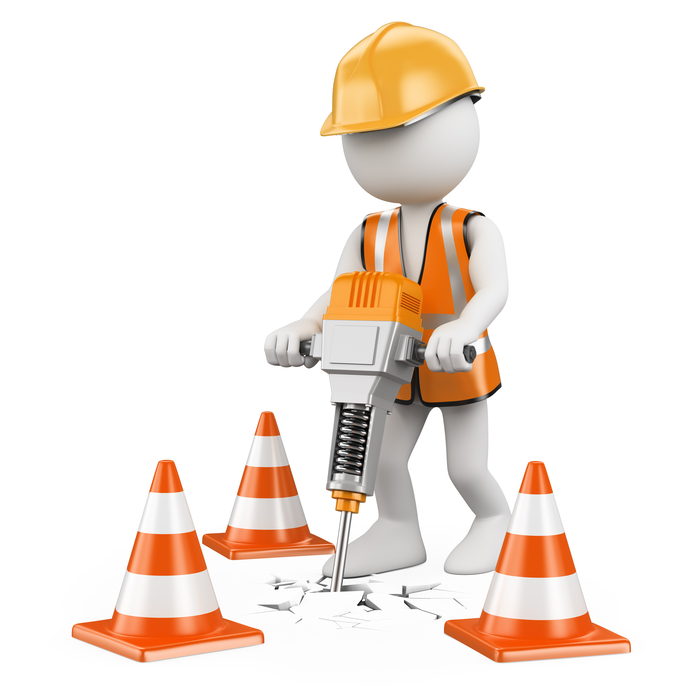 Let’s Drill down on speed
We said that Python is slowest, Java is pretty good, but C++ can beat both.  C++ knocks the socks off Java for parallel tasks.

What would be a good way to “see that in action”?

A small example: “word count” in Python, Java and C++
Cornell CS4414 - Spring 2023.
25
Word count task
Basically, we take our input files and “parse” them into words.  All three languages have prebuilt library methods for this. Discard non-words (things like punctuation marks).

Keep a sorted list of words.  As we see a word, we look it up and increment a count for that word (adding it if needed).  

At the end, print out a nicely formatted table of the words/counts in descending order by count, alphabetic order for ties
Cornell CS4414 - Spring 2023.
26
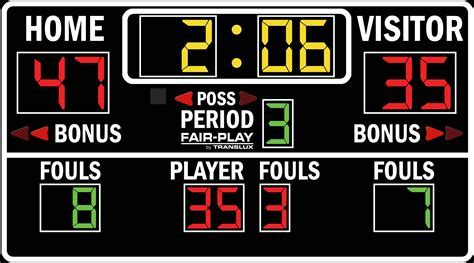 The Scoreboard
Cornell CS4414 - Spring 2023.
27
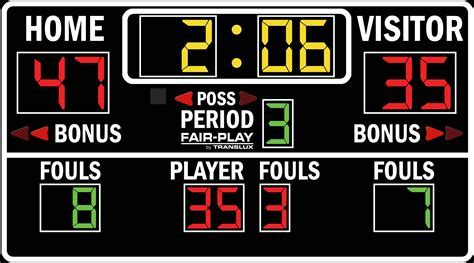 The Scoreboard
C++ version was 34x faster than Linux, 20x faster than Java or Python
Cornell CS4414 - Spring 2023.
28
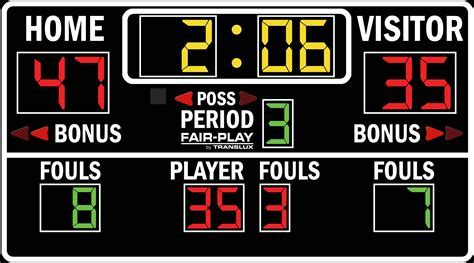 The Scoreboard
Notice that the user time is 3x larger than the real time.  Puzzle: how can this be true?
Cornell CS4414 - Spring 2023.
29
How can a program do 14.7779s of computing in 4.645s?
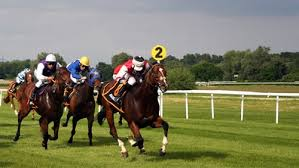 Could this just be a measurement mistake in Linux?

… in fact, if a process is using more than one thread it can harness more than one CPU at the same time.

With 3 CPUs running continuously at full speed, it can do 3x more work than the elapsed wall-clock time!
A 3-horsepower system
Cornell CS4414 - Spring 2023.
30
Didn’t I promise “thousands x” How did that drop to 30x?
We counted words in text files: Limited parallelism.  

The C++ program is able to process them in parallel side-by-side streams, which was how we got the speedup.

With image processing or machine learning (tensor arithmetic), the value of parallel processing is dramatically larger.
Cornell CS4414 - Spring 2023.
31
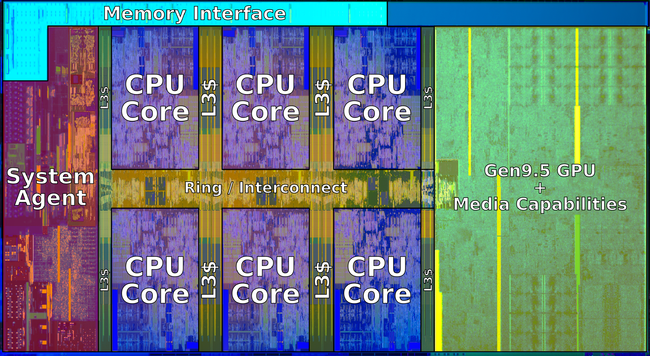 Parallelism in your computer
6-core Intel chip with GPU
A modern computer has multiple smaller computers (cores) that all run on the same computer memory (RAM).  It may also have a special form of “accelerator” called a GPU.

To leverage this power, the computer offers special hardware instructions.  The compiler can use those for big speedups.  You can also use “threads”: a method of having more than one computational activity running within a single program.
Cornell CS4414 - Spring 2023.
32
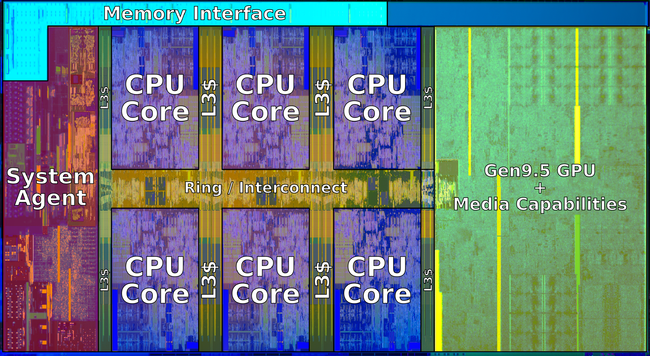 Parallelism in your computer
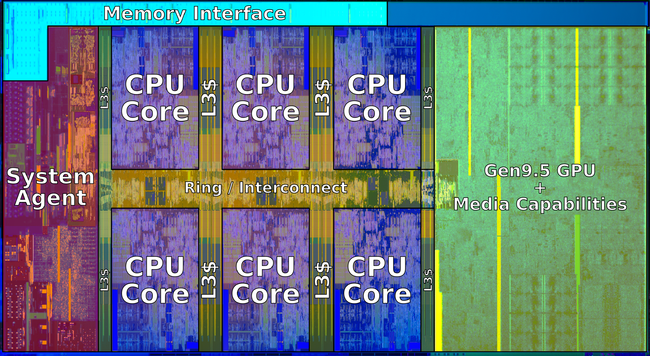 A modern computer has multiple smaller computers (cores) that all run on the same computer memory (RAM).  It may also have a special form of “accelerator” called a GPU.

To leverage this power, the computer offers special hardware instructions.  The compiler can use those for big speedups.  You can also use “threads”: a method of having more than one computational activity running within a single program.
Cornell CS4414 - Spring 2023.
33
Topic from Beyond CS4414:Cloud computing takes this further
For compute-intensive tasks, companies set up an account on a big commercial data center called a cloud.  “Rent, don’t own”.

You can easily run a program on hundreds of thousands of computers, each instance processing different input files.
  So a single job might have millions of threads working in     parallel, and each using parallel computing instructions!
  … the hard part is when they need to combine their results.
Cornell CS4414 - Spring 2023.
34
Modern Cloud Computing Data Center
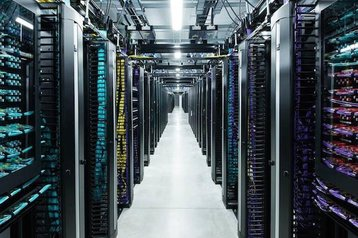 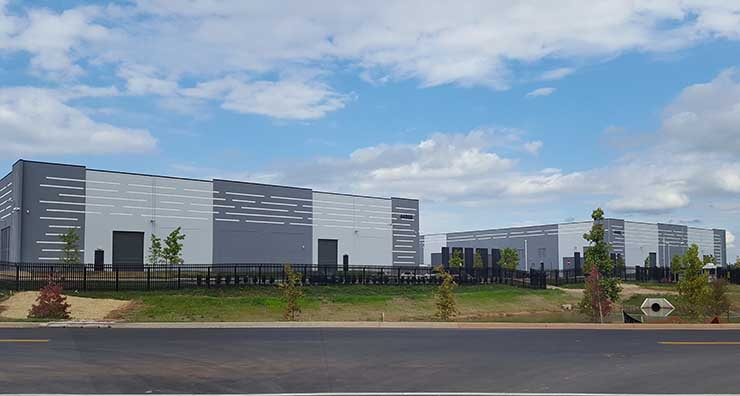 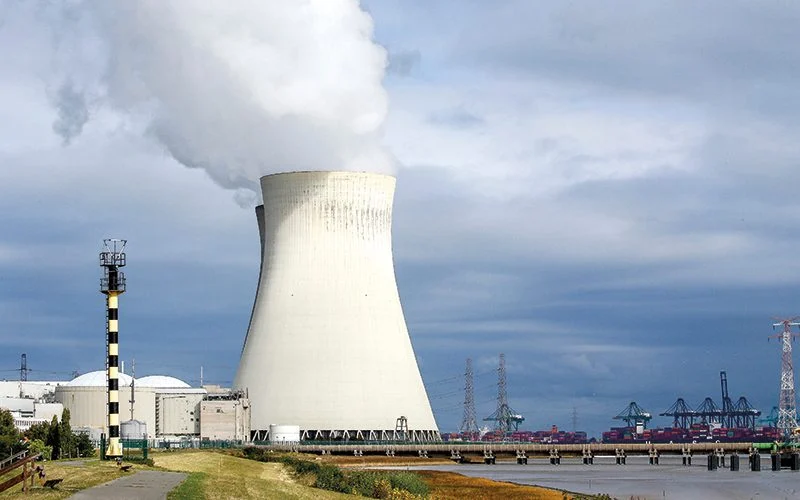 Cornell CS4414 - Spring 2023.
35
Issues introduced by large scale
Program design:  When we use networking to let processes talk to one-another, they need ways to share data, cooperate, coordinate, recover from failures.
Algorithmic:  Just like in a single machine, there are more efficient and less efficient data structures and “protocols”
Security:  At scale it is common to run into new kinds of attacks, and we need different styles of defense.  Sensitive data is an especially important concern (like private information).
Cornell CS4414 - Spring 2023.
36
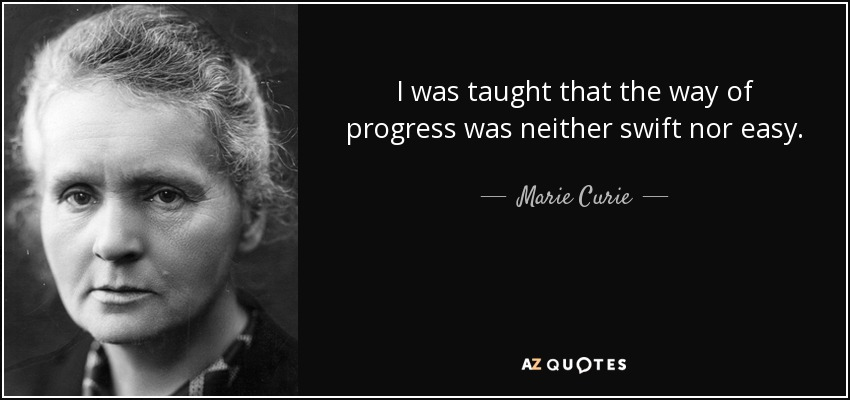 And yet…
First woman to win the Nobel Prize
Many jobs today involve larger scale computing platforms, even if you don’t work “for” a cloud company.

A factor of 10x can be dramatic if the code is used by Google to respond to a search or is part of the Facebook image feed.

C++ is the “way of progress” for demanding tasks.
Cornell CS4414 - Spring 2023.
37
Learning Linux and C++
You came into this class comfortable in an object oriented language, and learned data structures, so C++ should be easy to learn.
 The operators and syntax and features will remind you of Java
 There are extra operators, and those we will teach you, and things   like dynamic memory management, but we won’t teach basics:   those you need to learn in a hands-on way!
 Similarly, we will provide pointers to lists of Linux commands   and bash syntax, but these are topics for experiential learning
Cornell CS4414 - Spring 2023.
38
Example: Hello World in C++
First you’ll create a file, hello.cpp

Next, it must be compiled, for example:

g++ -std=c++20 hello.cpp –o hello

… and finally, launched:
./hello
Hello World
// My first C++ program

#include<iostream>

int main() {
   std::cout << "Hello World“ << std::endl;
   return 0;
}
We will be doing these steps from within Visual Studio Code

This “IDE” includes support for editing, compiling, debugging and executing your programs.
Cornell CS4414 - Spring 2023.
39
Example: Word Count in C++
This is the “core” of the counting logic:
using           WC = std::map<std::string, int>;
WC              sub_count[MAXTHREADS];

inline void found(int& tn, char*& word)
{
	sub_count[tn][std::string(word)]++;
}
Cornell CS4414 - Spring 2023.
40
Example: Word Count in C++
… and here is the core of the sorting logic:
struct SortOrder: public std::binary_function<std::pair<int, std::string>, std::pair<int, std::string>, bool>
{
    bool operator()(const std::pair<int, std::string>& lhs, const std::pair<int, std::string>& rhs) const
    {
        return lhs.first > rhs.first || (lhs.first == rhs.first && lhs.second < rhs.second);
    }
};

using SO = std::map<std::pair<int, std::string>, int, SortOrder>;
SO sorted_totals;
for(auto wc: totals)
{
        std::pair<int,std::string> new_pair(wc.second, wc.first);
        sorted_totals[new_pair] = wc.second;
}
Cornell CS4414 - Spring 2023.
41
Example: Word Count in C++
Same logic but expressed using the c++2a decltype feature
using SO = std::map<std::pair<int, std::string>, int,                   decltype([](const std::pair<int, std::string>& lhs, const std::pair<int, std::string>& rhs)                                   {return lhs.first > rhs.first || (lhs.first == rhs.first && lhs.second < rhs.second); })>;

SO sorted_totals;

for(auto wc: totals)
{
        std::pair<int,std::string> new_pair(wc.second, wc.first);
        sorted_totals[new_pair] = wc.second;
}
Cornell CS4414 - Spring 2023.
42
Some people think C++ has scary Syntax!
But the course staff is used to C++ and we can help.

Once you really learn it, you’ll start to find it much more natural.

The one big thing to know is that even a single misplaced character can trigger pages of compiler complaints, so you do need to understand exactly what you are “asking it to do!”
Cornell CS4414 - Spring 2023.
43
The way of progress being “neither easy nor fast” aspect?
C++ will eventually start to feel much easier, after a few weeks.

But you don’t automatically get high speed.  That takes more work – rewarding work, because you can measure the improvements as you make them, but it does take effort!

The key is to be able match your coding goals to the hardware.
Cornell CS4414 - Spring 2023.
44
When I first coded my solution, my program was very short, but rather slow.
I added parallel threads – which complicated the solution but helped a lot.  Then because file opening was slow, I added a thread to “preopen” files before they were needed.

The C++ library for file opening and reading files was a bottleneck, so I switched to calling Linux file open and Linux file read, directly.  This gave an additional speedup
Cornell CS4414 - Spring 2023.
45
Final version
With threads, my code was “part way” to the goal.

Thinking about bottlenecks, I decided to add one more parallel computing idea (we’ll see it soon).  Then I changed some of my very heavily-used methods to be “inlined”

This gave that 20x-30x compared to Python and Java.
Cornell CS4414 - Spring 2023.
46
Roll your own?  Or learn some weird library interface?
In C++ we could certainly code everything from scratch.

But library solutions have the benefit of being standard, widely used, and heavily tested.

C++ libraries are also exceptionally performant, and for our course this is an important consideration!
Cornell CS4414 - Spring 2023.
47
Remainder of Word Count in C++
I didn’t show you:
  The standard includes required to import the std:: libraries
  The main program that calls the “getWordCount” method
  A bunch of little helper methods I wrote.
Cornell CS4414 - Spring 2023.
48
Why would people care about word counting in a modern system, like for nlp?
Natural language programs are based on word counts, but :
 White space, punctuation, hyphenation is removed
 Conjunctions such as “a”, “and”, “or” are discarded
 Upper case is mapped to lower-case
 Stems are removed:  “flying” might map to “fly”.
Cornell CS4414 - Spring 2023.
49
Why do NLP systems care about stems?
When people do a web search such as “learn to fly small plane” or “birds that cannot fly” small style differences arise.

Stems have been shown to be much more stable and consistent

Web pages for flying schools would probably use “fly” very extensively.  In contrast “that” and “to” are less relevant…
Cornell CS4414 - Spring 2023.
50
What shapes the performance of “stemmed, lower-case word count”?
Speed of reading the data, especially if the file is large.    At Google, some AI systems that learn from web pages scan    hundreds of billions of them.
  Splitting, stemming, mapping to lower case, discarding conjunctions
  If we use new variables to hold stemmed words, we’ll need     to “allocate” memory and initialize the object.
  We’ll need to keep a sorted list of words, and look for each    word as we discover it, and increase the associated counter.
Cornell CS4414 - Spring 2023.
51
Glimpse of Linux and Bash
This bash command runs c++, telling it to optimize the code, warn in a “fussy” way. 
	% g++ -std=c++11  -O3 -Wall -Wpedantic -pthread  -o fast-wc fast-wc.cpp  
This does a timed run of the program (fast-wc):
 	% time taskset 0xFF ./fast-wc -n4 -p
fast-wc with 4 cores, 50095 files, 16 blocks per read, parallel merge ON
                         define   |  2008083
                           struct   |  1694853
                                 0   |  1268529
                                 if   |  1172461
Cornell CS4414 - Spring 2023.
52
More fun with bash
In fact we can use bash to…
  Automatically open a file and have it look like “console input”     in our C++ program.
  Put the program output into a file
  Run a program in the background
  Put the program output into a bash variable, and then pass    that variable as a command-line argument to some other program
  … the list goes on for quite a while!
Cornell CS4414 - Spring 2023.
53
Practical Considerations
Organizational stuff
Cornell CS4414 - Spring 2023.
54
Recitations matter!
In CS4414, we use the recitations to teach you C++ and Linux

We also are asking the ugrad TAs to organize a few longer “workshops” where they would problem solve while you watch (those will be on Zoom and recorded).

C++ is easy but it takes time and help to learn.  And even a person who knows C++ can learn new things from Ricky and Alicia.
Cornell CS4414 - Spring 2023.
55
Is C++ hard to learn?
C++ is easy to learn at a basic level (in CS4414 we won’t dive into the really fancy, obscure, C++ features).

C++ was designed to make the mapping to the hardware and to the machine instructions “evident”. An interview with the inventor of C++.

Unlike that sense of black-boxes everywhere, with C++ you can know everything your code is doing, even to very low levels.
Cornell CS4414 - Spring 2023.
56
Developer tools (IDE)
Ken and Alicia and Ricky do many things at the “command line” layer of Linux.   In fact you can build and compile C++ without any IDE, but the IDE makes it easier.

We teach Visual Studio Code but you can use other IDEs if you like

Linux comes in many flavors.  We prefer Ubuntu, the bash shell, and the “cmake” application builder.
Cornell CS4414 - Spring 2023.
57
Resources
The whole course closely tracks the main textbook by Bryant and O’Halloran at CMU.
  Main difference is that CMU CS213 views the class as an     introduction to programming languages and compilers
  CS4414 has a systems-centric focus.  But in fact the textbook    includes this material, even if CMU’s course brushes over it
To fill in gaps, we also recommend getting a C++ textbook and learning to access the online Linux materials
Cornell CS4414 - Spring 2023.
58
Setup
Setting up Linux can be annoying… so we decided to do it!

You will 
Install visual studio code on your laptop.
Tell it to “ssh” into a Cornell CS server (we have a bunch)
Once logged in, you can work through visual studio’s API or talk to bash on the remote machine through a console window
Cornell CS4414 - Spring 2023.
59
You can learn in groups… but must work alone
We encourage study groups.   Learning as a group is great!

But… every single thing you do on a graded homework must be done by you, and not with any help from friends or CourseHero or other cheats.  Graded work must be your individual work.

We have outstanding TAs (ugrad and PhD) to help if you get stuck, and you can also post questions on Ed Discussions (or answer them)
Cornell CS4414 - Spring 2023.
60
Exams (some), Homework
We use the exact same grading formula as CS4410: 50% exams, 50% homework.  There will be two prelims but no final.  Cornell exam schedules will show the exact dates, times and rooms.

You are required to attend every lecture.  Cornell asked us not to create videos for offline viewing.  We will anyhow, but those are people who are sick – not for skipping lecture
Cornell CS4414 - Spring 2023.
61
Curve
We curve the course

Our feeling is that most students should easily be able to earn a grade in the range from B- to A+.  But A+ is “special” and not strictly from a formula.  The instructor decides how many to give

Grades below B- would only be used if a student really isn’t doing well, especially if that person is also skipping lectures.
Cornell CS4414 - Spring 2023.
62
Academic Integrity
We use automated tools to look for suspicious code.

Ask us for help if you fall behind or have trouble with a homework.  We’ll help, and you’ll do well in the course.

If you cheat in CS4414 you trade a B- or better for an F.  You can’t drop a class once this happens or expunge that F, it goes on your record, and you could be expelled from the CS program.
Cornell CS4414 - Spring 2023.
63
Downstream courses
CS4414 is a great preparation for other courses!

In AI and ML courses, you’ll need to write really high quality, fast code.  The experience you gain here will pay off there.

CS4414 feeds naturally into systems courses like O/S, programming languages and compilers, security, networking, databases, embedded systems and IoT, cloud computing…
Cornell CS4414 - Spring 2023.
64